What is open?
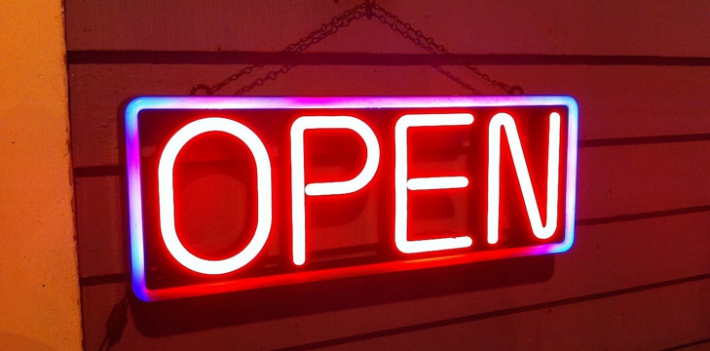 ©Mikol via Flickr CC-BY-SA
Context
Openness can contribute to better research,  greater impact, and value for money
Open, in the broadest sense, can be applied to all types of scholarly outputs and research processes/practices
Openness is a spectrum
Open implementation depends on numerous factors, including disciplinary values, cultures and practices, types of outputs, goals and practical considerations
More (and more effective) scrutiny
Easier to attempt replication
Research products as inputs to new research
Available to more users
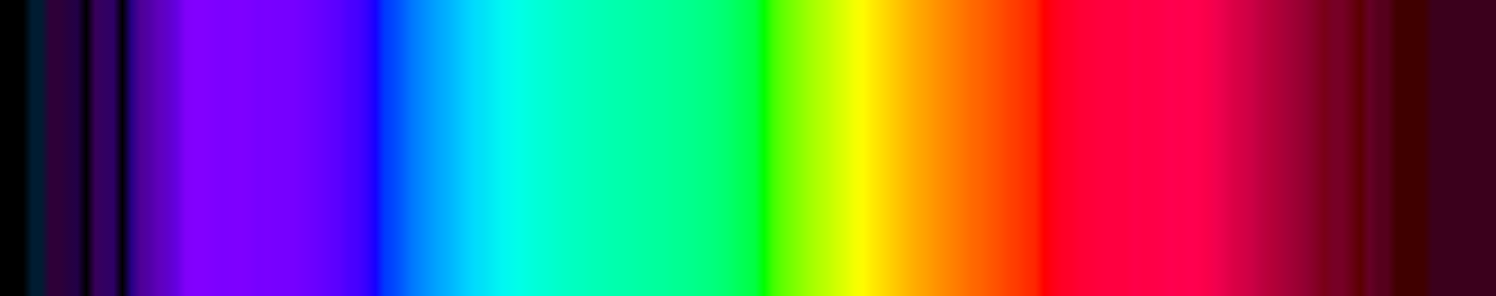 The open spectrum
Four dimension of openness
Discoverable
Accessible
Reusable
Transparent
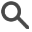 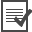 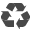 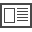 1. Discoverable
Good metadata available on the public Internet (including use of standards)
Linked
Persistent and unique identifiers
Clear rights statements

(some level of discoverability is part of the baseline for openness)
2. Accessible
Free to all users at the point of use, and in perpetuity
baseline
Readable by all regardless of disability
Downloadable
Machine readable
It is more accessible, if it is open sooner
3. Reusable
Fewest restrictions on reuse, dissemination and modification
4. Transparent
Peer-review
Impact metrics
Transparency in the research process (e.g. TOP Guidelines)
Citation standards
Data transparency
Analytical methods/code
Research materials
Design and analysis
Pre-registration
Replication

Author Transparency – author names, roles, funding, institutional affiliations, other disclosures of potential conflict of interest
Next steps
Draft self-assessment framework
Open for comments/feedback
OSI branded publication?
The 4-dimensional hypercube of openness
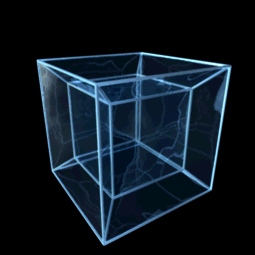